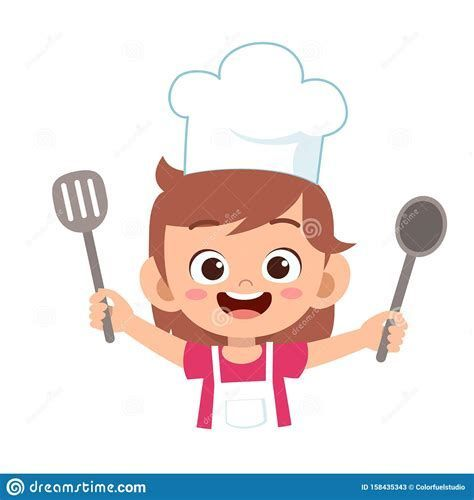 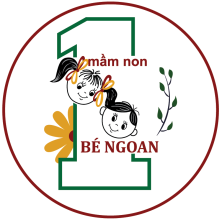 THỰC ĐƠN TUẦN 2 THÁNG 02 NĂM 2025
  Từ 10/02/2025 đến 14/02/2025